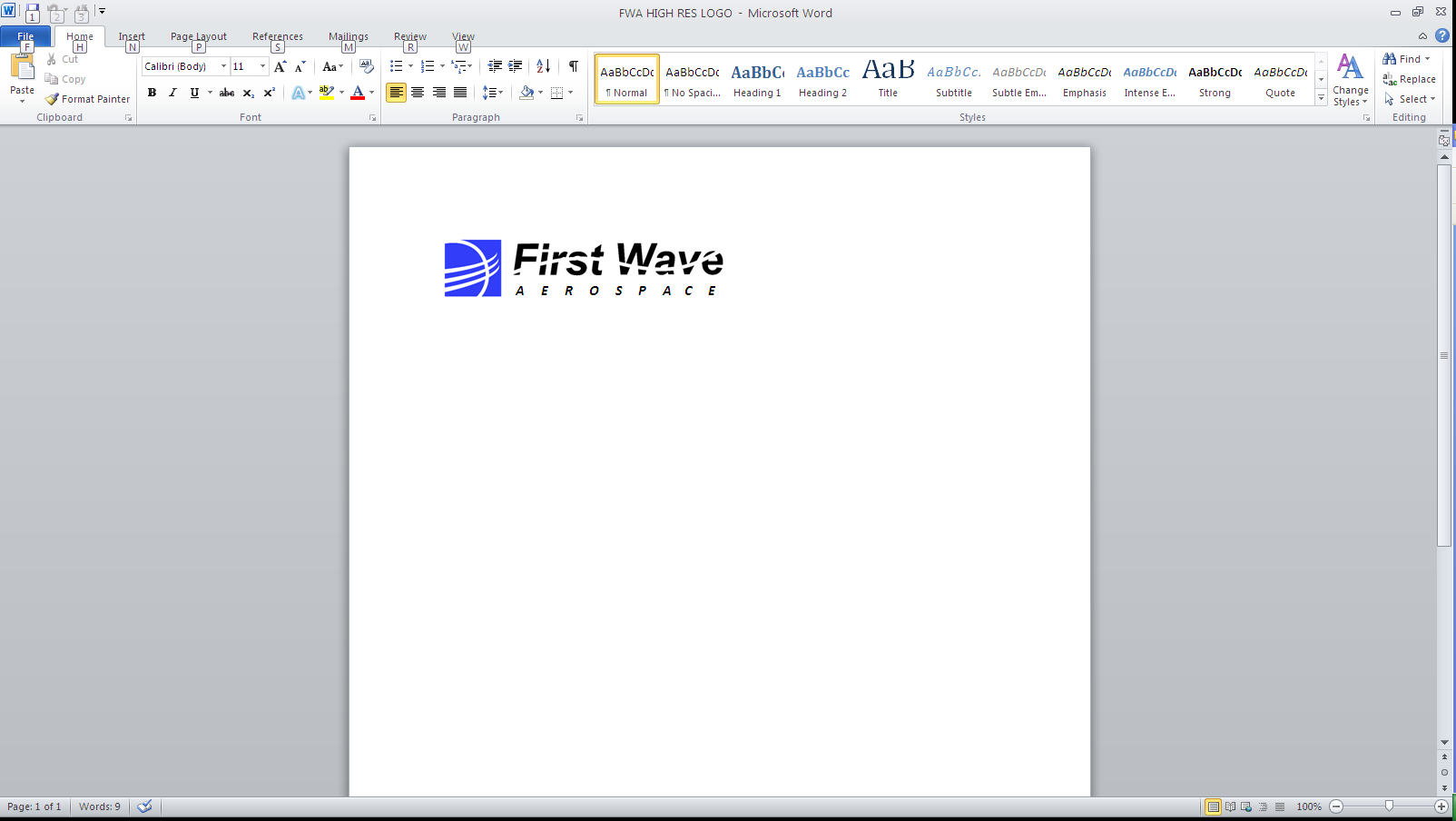 First Family Care Service
An Introduction of Our Corporate Chaplain Program
Oct. 30, 2013
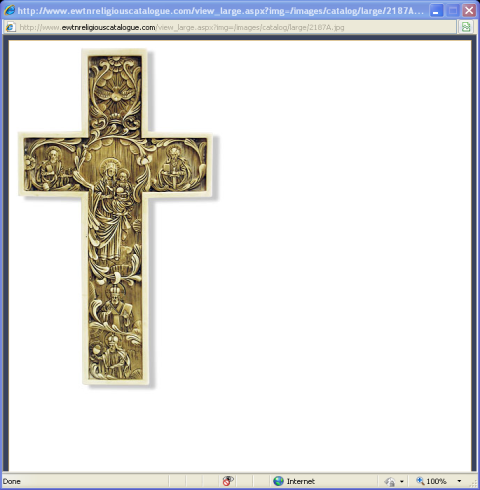 God Is At The Top Of Our Organizational Chart
Because Life Happens, We Care
At First Wave Aerospace, God Is At The Top of Our Organization, As We Recognize The Creator and Holy Father That Gave His Son Jesus Christ To Be Our Redeemer From Sin, Pain And As The Pathway To Eternal Life.

Because We Consider Our Employees and Their Families As Part of Our Own, We Created First Family Care Service Headed By Our Own Corporate Chaplain When Life Happens.
Chaplains On The Payroll In The US
General Motors  and Ford have chaplains and found a $9 return for every $1 invested in the program. - USA Today May 6, 2012

The great surprise came, though, when the employees told management that, if necessary, "they'd take less benefits in order to keep the chaplain program going," according to Coca-Cola Bottling, which now has 25 chaplains serving employees at 58 sites. - The Christian Science Monitor
Corporate Chaplains Across America
Tyson Foods Inc., which employs 120 chaplains serving a work force of 117,000, say they believe the service reduces turnover. Other companies contract with chaplain-placement services to handle workplace disruptions that managers can't. - The Wall Street Journal/WSJ.com  June 23, 2010

Corporate Chaplains of America, Wake Forest, N.C., serves 650 employers from coast to cost, from Vermont to California.

Marketplace Chaplains, Plano, TX, has 2,455 Chaplains in 425 Companies.
Study Says Chaplains More Used Than Employee Assistance Programs
A 2008 study by the Families and Work Institute found that more than 97 percent of companies with payrolls larger than 5,000 offer employee assistance programs, with anonymous counseling and referrals available by phone. Yet employees are “dramatically” more likely to use workplace chaplains than standard mental-health benefits, according to preliminary results from an ongoing study by David Miller and Faith Ngunjiri of Princeton University’s Faith & Work Initiative. 

At least half of 1,000 employees surveyed have used the services of a workplace chaplain—far more than those who use standard assistance programs. – Bloomberg Business, Aug. 23, 2012
Corporate Chaplains Have Been A Big Company Benefit Until Recent Times
Implementing First Family Care Service Through Our New Corporate Chaplain Is The Most Important New Employee Benefit We Can Have At First Wave Aerospace.
This Business Enterprise and Each Person’s Involvement In It Is For A Cause Greater Than Any One of Us. 
Thus, We Must Take Good Care of It and One Another.
Meet Our Corporate Chaplain
Moses Hall Is A Second Year Ministry Student At Rhema Bible College, Broken Arrow.

Mo Was Called Into The Ministry After Being Healed From A Life Threatening Illness That Caused His Retirement From The Practice of Law As A Criminal Defense Attorney.

His Experience Through Personal Redemption and Healing Has Led His Path and Ministry To Us and We’re Grateful For His Leadership of First Family Care Service
The Role of Our Corporate Chaplain
Serve As A Spiritual Counselor & Life Coach

The Chaplain Bears Witness To The Love and Power of Jesus Christ To The People He Serves, But He Does Not Preach or Proselytize For Any Faith or Religion.

Develops A Relationship With Each Employee Through Regular On-Site Visits.

Provide Confidential Discussions of Any Problem Issues With Employees and Their Immediate Family Members, Including, But Not Limited To:

Marriage	*  Divorce    	*   Illness     	* Parenting
Care of Aging Parents    		*  Death & Grief Recovery  
Re-Marriage 	* Any Personal Problem Too Heavy  To Carry Alone
Coordination of Employee Assistance
Assistance For Employees or Immediate Family Members Who Require Professional Help With:

Drug/Alcohol Dependency  

Psychiatric Health Problems That Require Outpatient or Inpatient Care

Provide Referral Service To Specialized Assistance of Community Agencies & Organizations
Officiating & Attending Events
Our Corporate Chaplain Will Participate In Certain Corporate Meetings and Events. 

Conduct Non-Denominational, Non-Mandatory To Attend Devotionals On-Site.

Officiate Weddings and Funerals, Upon Request.

Act As Fast Response Spiritual Help In Crisis.

The Chaplain Is Not Here To Replace Your Pastor, But Is Available To You In and Through The Workplace, If Needed At Your Choice.
Sometimes We All Need Help
Our Corporate Chaplain Is Someone You Can Turn To For Help When Life Happens.

The Company Agreement Is All Information You Share With The Chaplain Is Strictly Confidential, Unless An Employee Expresses Personal Harm To Self or Others.

The Chaplain Will Make Regular Visits To Your Work Area On A Weekly Basis. Feel Free To Have A Confidential Visit With Him In The Facility. 
Contact Info For Our Chaplain:	
	Moses Hall
		Cell: (918) 200-3817
		E-Mail: freedomtown132@yahoo.com

May God Bless You and Your Family Through This Program.
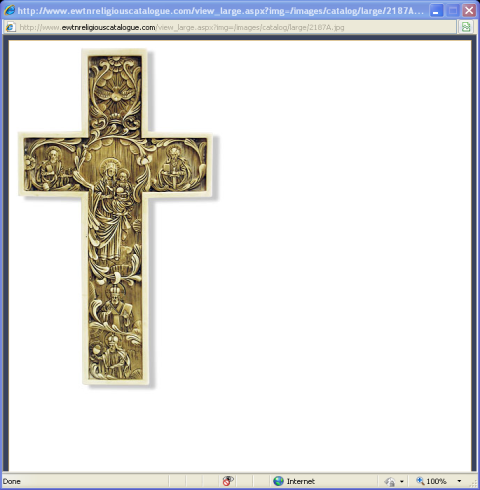